VCN Nazomerconferentie 2014
Cicero en Plinius
Epistularum genera multa
Brieftypen, tekstlinguïstiek en vertalen
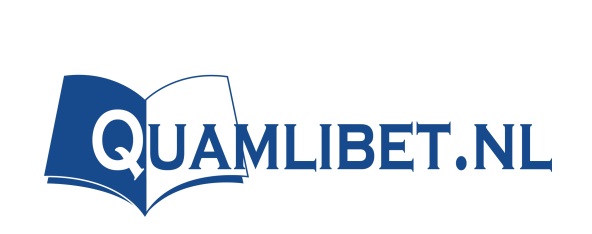 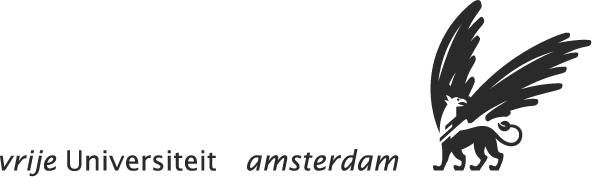 Suzanne Adema
Lidewij van Gils
Nascholing en lesmateriaal
Genre van de brief
Inscriptio
		over liefde, troost, politiek, besluiten, filosofie, geschiedenis …

		bedoeld voor vrienden, collega’s, een groot publiek …

Middendeel 	literair, formeel, informeel, parodie

		een verhaal, een betoog, een uiteenzetting, een gesprek
	
		met een verzoek, een antwoord, een les, een groet, een grap
Subscriptio
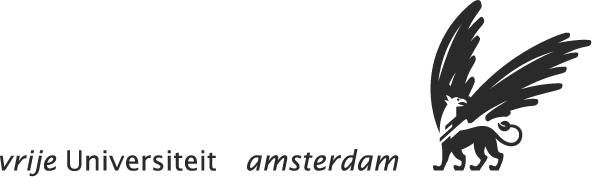 Teksttypen en vertalen
Plinius Minor, Brieven 6.16

Properat illuc unde alii fugiunt, rectumque cursum recta gubernacula in periculum tenet adeo solutus metu, ut omnes illius mali motus omnes figuras ut deprenderat oculis dictaret enotaretque.
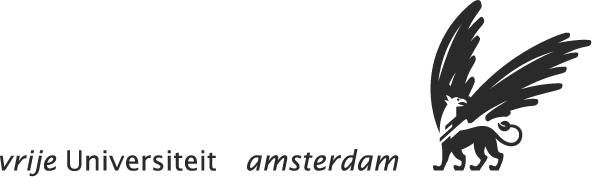 Teksttypen en vertalen
Top-down/bottom-up model, overgenomen uit Pennell-Ross 2008
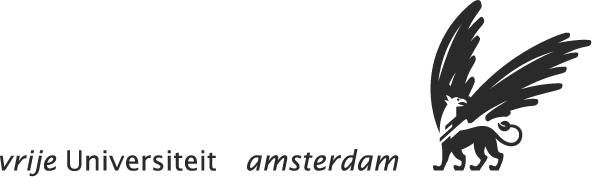 Teksttypen en vertalen
Plinius Minor, Brieven 6.16

Properat illuc unde alii fugiunt, rectumque cursum recta gubernacula in periculum tenet adeo solutus metu, …
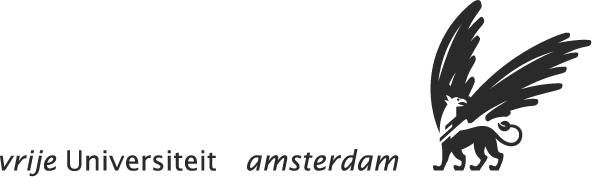 Teksttypen en vertalen
Plinius Minor, Brieven 6.16

Properat illuc unde alii fugiunt, rectumque cursum recta gubernacula in periculum blablet adeo solutus metu, …
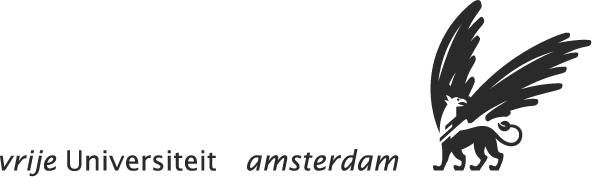 Teksttypologisch corpusonderzoek
Deel uit tabel #: Kwantitatief overzicht talige kenmerken
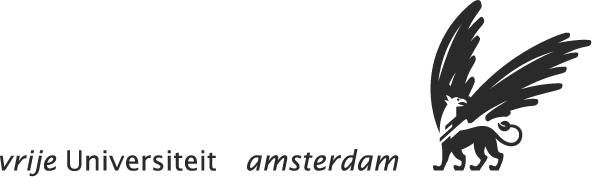 Teksttypologisch corpusonderzoek
Deel uit tabel #: Kwantitatief overzicht talige kenmerken
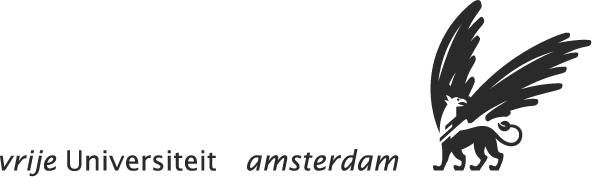 Van onderzoek naar onderwijs
Teksttypen	Activiteiten van een briefschrijver	

Expositorisch: 	Statusupdate geven
Procedureel:	Zaken regelen
Beschrijven, heden:	Persoon of object in heden beschrijven
Beschrijven, verleden:  	Persoon of object in verleden beschrijven
Narratief:	Verhaal vertellen
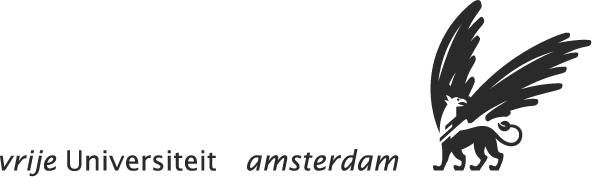 Van onderzoek naar onderwijs
TIJDVAK		ACTIVITEIT
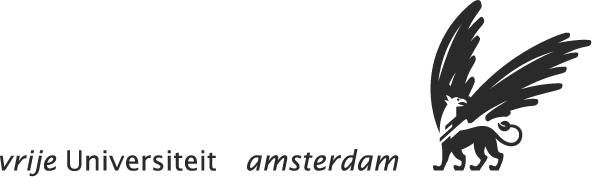 Van onderzoek naar onderwijs
TIJDVAK		ACTIVITEIT

de toekomst 	

het heden		


het verleden
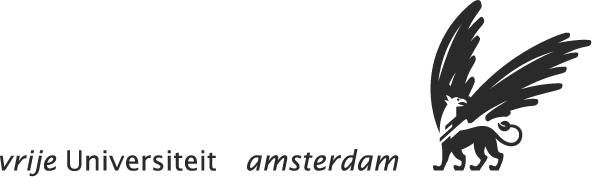 Van onderzoek naar onderwijs
TIJDVAK		ACTIVITEIT

de toekomst 	- Zaken regelen 

het heden		


het verleden
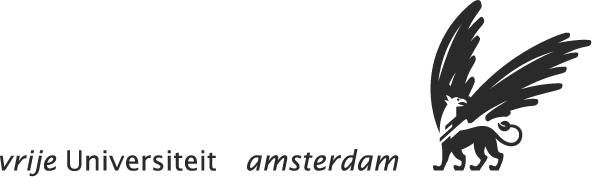 Van onderzoek naar onderwijs
TIJDVAK		ACTIVITEIT

de toekomst 	- Zaken regelen 

het heden		- Statusupdate geven 						- Object of persoon beschrijven 

het verleden
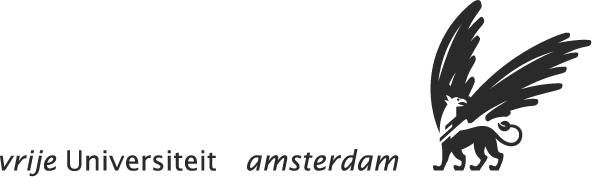 Van onderzoek naar onderwijs
TIJDVAK		ACTIVITEIT

de toekomst 	- Zaken regelen 

het heden		- Statusupdate geven 						- Object of persoon beschrijven 

het verleden	- Object of persoon beschrijven
			- Verhaal vertellen
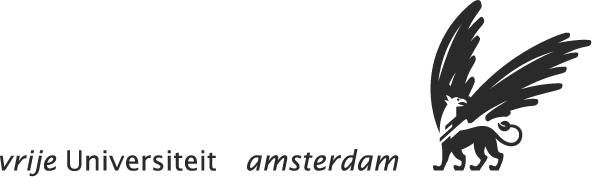 Van onderzoek naar onderwijs
TIJDVAK		ACTIVITEIT

de toekomst 	- Zaken regelen 

het heden		- Statusupdate geven 						- Object of persoon beschrijven 

het verleden	- Object of persoon beschrijven
			- Verhaal vertellen 
 
EMOTIONELE BETROKKENHEID: Ja/Nee
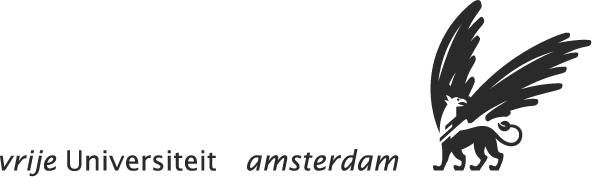 Van onderzoek naar onderwijs
Titel – Inleiding – Tussenkopjes
Brieftype
Zinstypen
Latijnse elementen
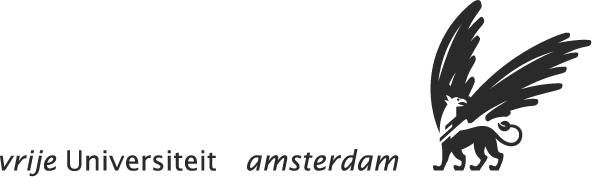 Van onderzoek naar onderwijs
Inhoud
Latijnse elementen
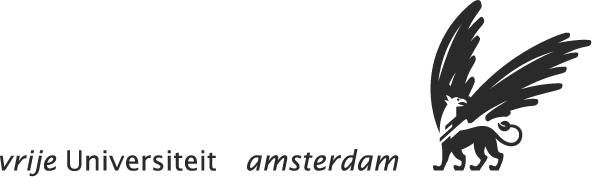 Van onderzoek naar onderwijs
Inhoud
Latijnse elementen
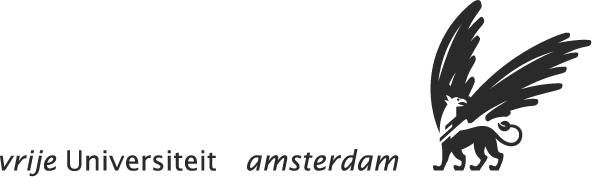 Statusupdate geven
Cicero Ad Familiares 14.1
Wat betreft mijn verblijfplaats: de pest is inmiddels voorbij, en zolang het heerste, heb ik er geen last van gehad. Plancius doet erg zijn best en wil graag dat ik bij hem blijf en tot nu toe houdt hij me nog hier.
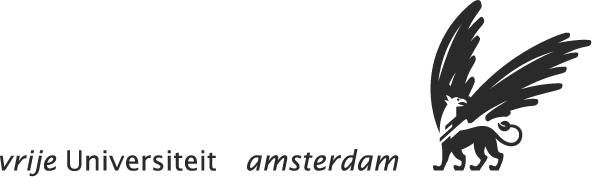 Statusupdate geven
Plinius Minor, Brieven  7.5 
Incredibile est quanto desiderio tui tenear. In causa amor primum, deinde quod non consuevimus abesse. Inde est quod magnam noctium partem in imagine tua vigil exigo; inde quod interdiu, quibus horis te visere solebam, ad diaetam tuam ipsi me, ut verissime dicitur, pedes ducunt; …
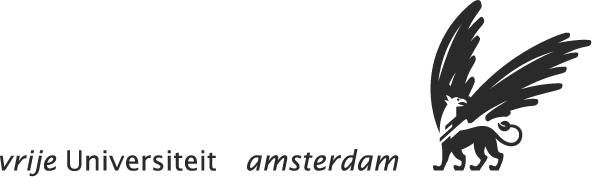 Statusupdate geven: epistolaire tijden
Cicero, Ad Atticum 5.16
Bibulus ne cogitabat quidem etiam nunc in provinciam suam accedere; id autem facere ob eam causam dicebant quod tardius vellet decedere. nos in castra properabamus quae aberant tridui.
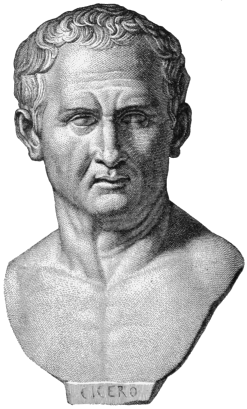 cogitare…
moment van schrijven
moment van lezen
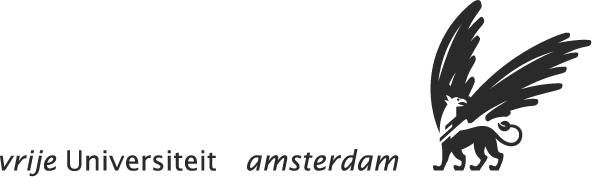 Statusupdate geven: epistolaire tijden
Cicero, Ad Atticum 5.16
Bibulus ne cogitabat quidem etiam nunc in provinciam suam accedere; id autem facere ob eam causam dicebant quod tardius vellet decedere. nos in castra properabamus quae aberant tridui.
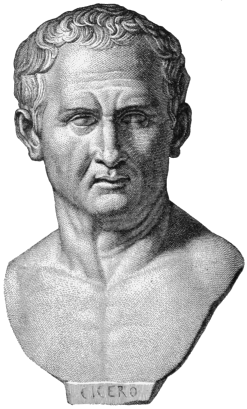 cogitare…
moment van schrijven
moment van lezen
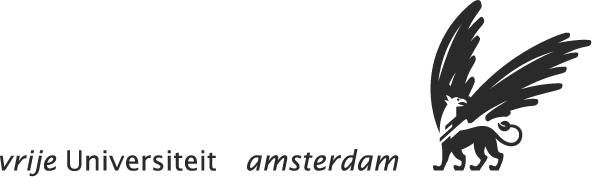 Statusupdate geven: epistolaire tijden
Cicero, Ad Atticum 5.16
Bibulus ne cogitabat quidem etiam nunc in provinciam suam accedere; id autem facere ob eam causam dicebant quod tardius vellet decedere. nos in castra properabamus quae aberant tridui.
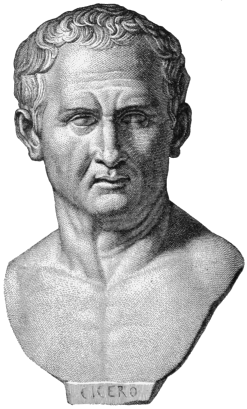 cogitabat…
cogitare…
moment van schrijven
moment van lezen
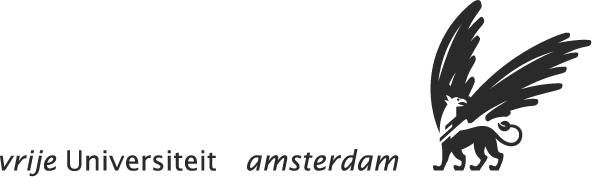 Zaken regelen
Cicero, Ad Familiares 14.20
We denken de 7e of de dag er na te arriveren bij onze villa in Tusculum: zorg ervoor dat alles klaar staat … Als er geen badkuip in de badkamer staat, zorg dat er dan één komt en zorg voor de overige zaken die noodzakelijk zijn voor levensonderhoud en een goed verblijf.
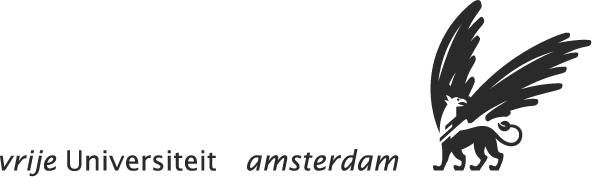 Zaken regelen
Cicero, Ad Familiares 14.18
Domus ut propugnacula et praesidium habeat, Philotimo dicetis; et velim tabellarios instituatis certos, ut quotidie aliquas a vobis litteras accipiam; maxime autem date operam, ut valeatis, si nos vultis valere.
Beschrijven heden
Plinius Minor, Brieven 9.33
In Africa ligt de koloniestad Hippo, vlak bij zee. In de buurt bevindt zich een bevaarbare lagune. Daarvandaan loopt een getijdenstroom als een soort rivier, die beurtelings, afhankelijk van eb en vloed, naar zee doorstroomt of in de lagune terugvloeit. Mensen van alle leeftijden komen daar graag naar toe om zich te amuseren met vissen, varen en ook met zwemmen, …
Beschrijven verleden
Plinius Minor, Brieven 5.16
Nondum annos xiiii impleverat, et iam illi anilis prudentia, matronalis gravitas erat et tamen suavitas puellaris cum virginali verecundia. Ut illa patris cervicibus inhaerebat! … Qua illa temperantia, qua patientia, qua etiam constantia novissimam valetudinem tulit!
Verhaal vertellen
Plinius Minor, Brieven 7.27
Ubi illuxit, ipse circa verticem tonsus, capilli iacentes reperiuntur.  Exiguum temporis medium, et rursus simile aliud priori fidem fecit. Puer in paedagogio mixtus pluribus dormiebat. Venerunt per fenestras — ita narrat — in tunicis albis duo cubantemque detonderunt et qua venerant recesserunt.
Emotionele betrokkenheid
Plinius Minor, Brieven 5.16
Ut illa patris cervicibus inhaerebat! Ut nos amicos paternos et amanter et modeste complectebatur! Ut nutrices, ut paedagogos, ut praeceptores pro suo quemque officio diligebat! …
Brieven in het pensum van 2015
Brieven in het pensum van 2015
Cic. 12.14
Plin. 7.5
Cic. 14.2
Plin. 8.10
Plin. 8.11
Cic. 14.19
Brieven in het pensum van 2015
Plin. 8.16
Plin. 4.19
Cic. 7.1
Plin. 5.16
Genre van de brief
Inscriptio
		


Middendeel 	
	





Subscriptio
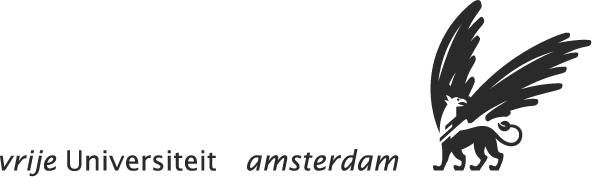 Epistularum genera multa
Vragen?
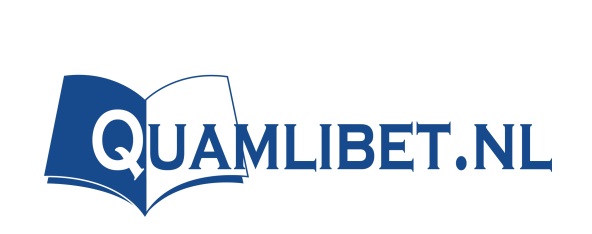 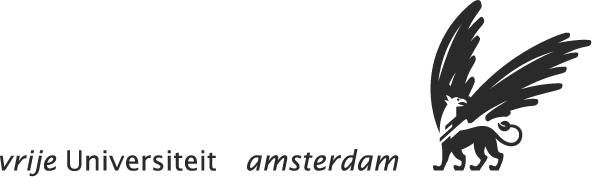 Suzanne Adema
Lidewij van Gils
Nascholing en lesmateriaal